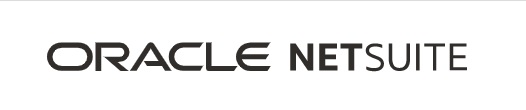 Work Order Process
Overview
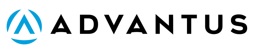 Work Order: transaction record in NetSuite used to schedule production of an item (POP order term replacement)

Assembly/Bill of Materials Item: finished item in NetSuite that is produced record includes components needed for the build

Assembly Build record: transaction record in NetSuite used to record quantity built in production (Note: can be based off a work order or used outside of a work order for subassembly builds such as laminating or cutting wood.)

Assembly Unbuild: transaction in NetSuite to undo all or part of an Assembly Build
2.0 Production Terminology
Broad Production  Process Overview (With Work Order)
Assembly Unbuild can be created if necessary
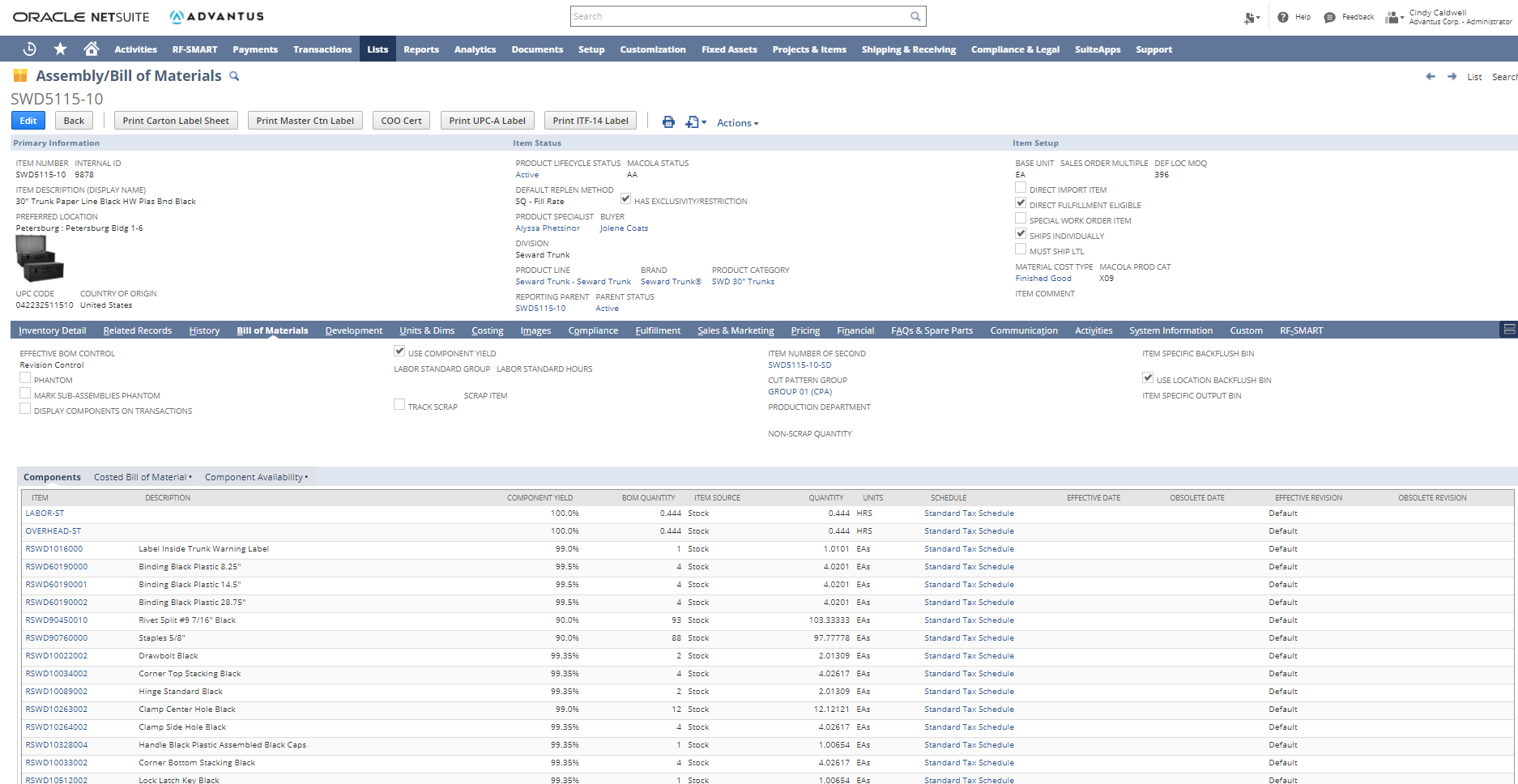 Assembly/Bill of Materials Item Record
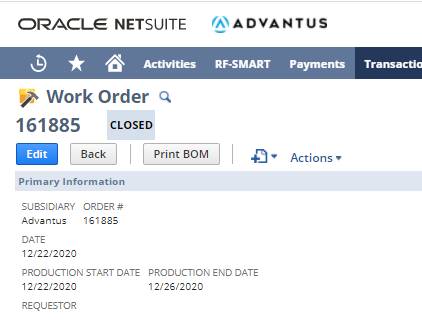 Work Order Status
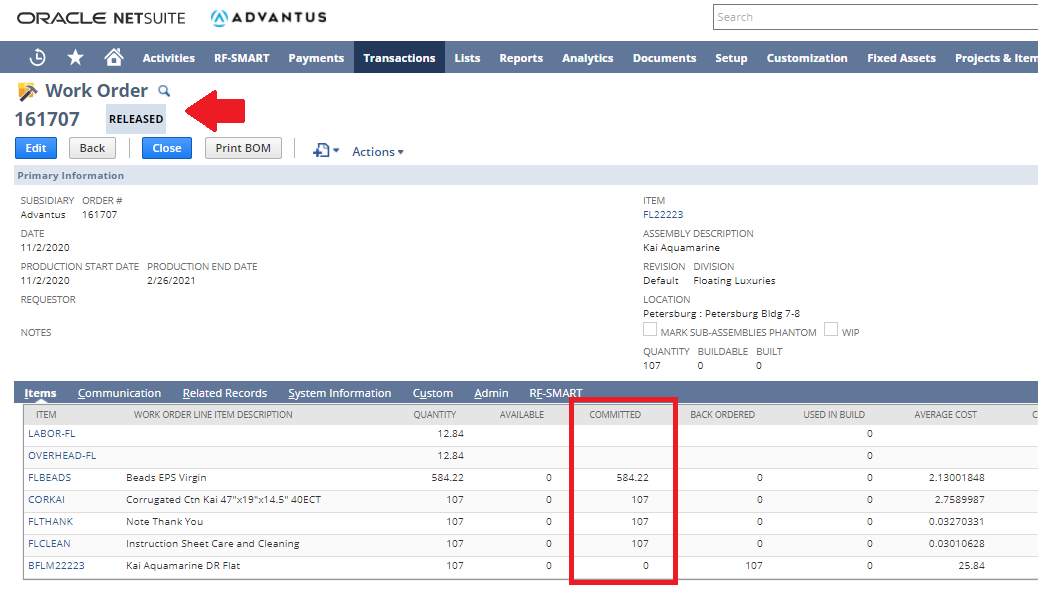 Work Order Status-Committed Quantity
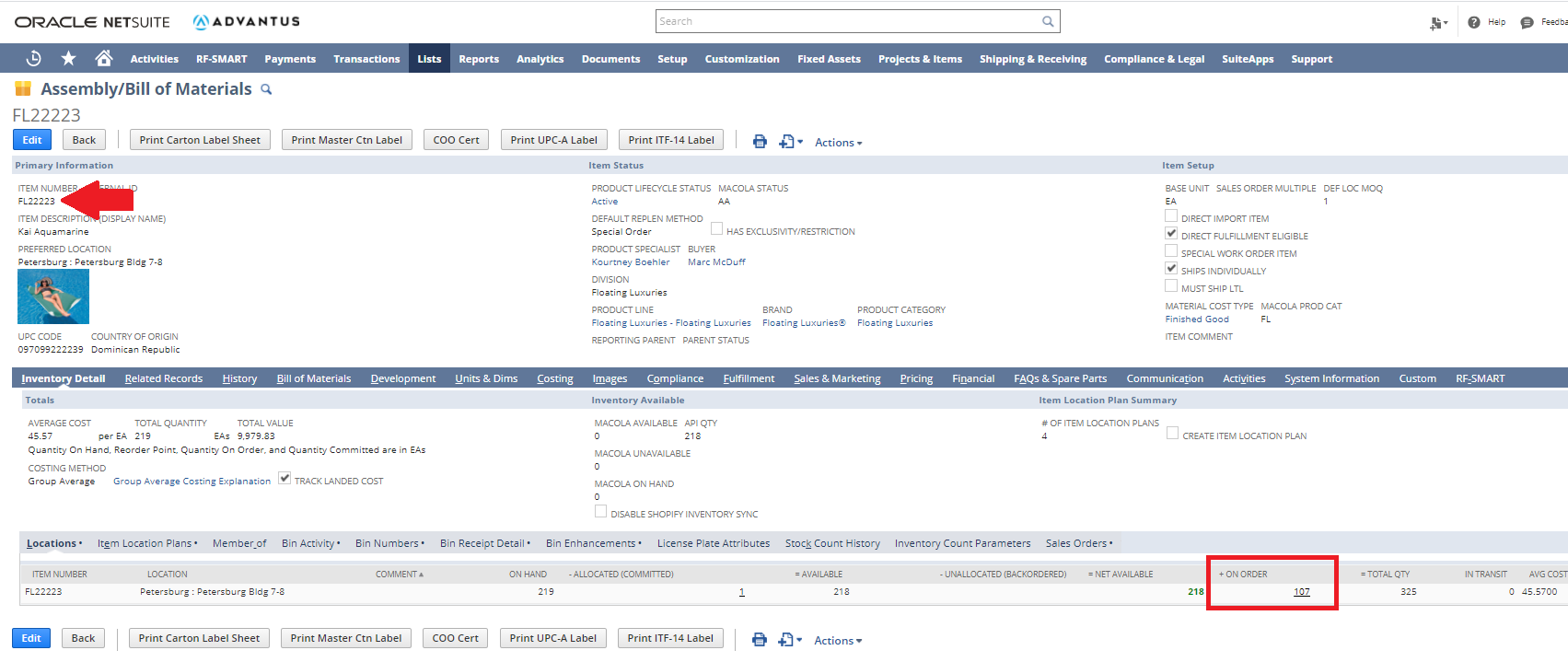 Work Order Status-On Order Quantity
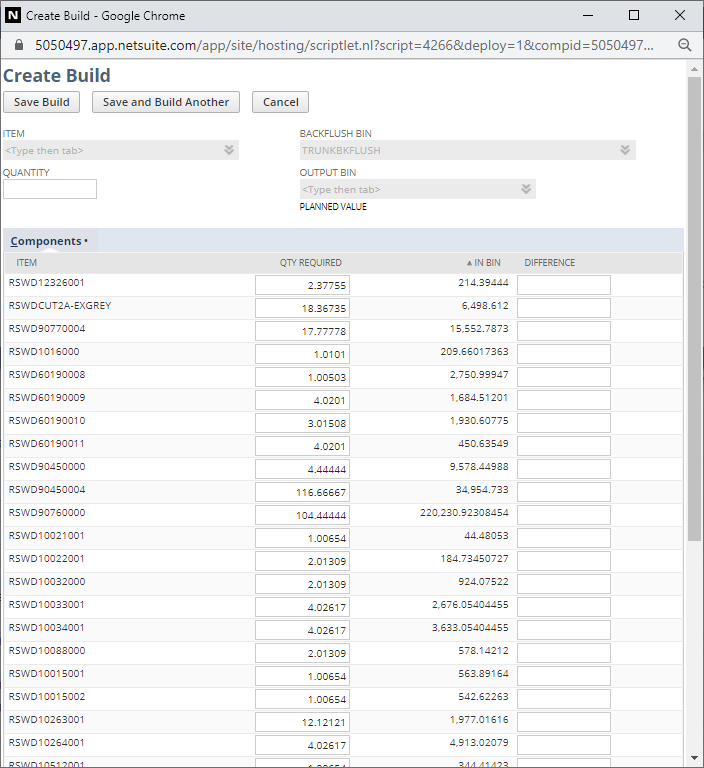 Assembly Build
Research Tip: Open Work Order Saved Search
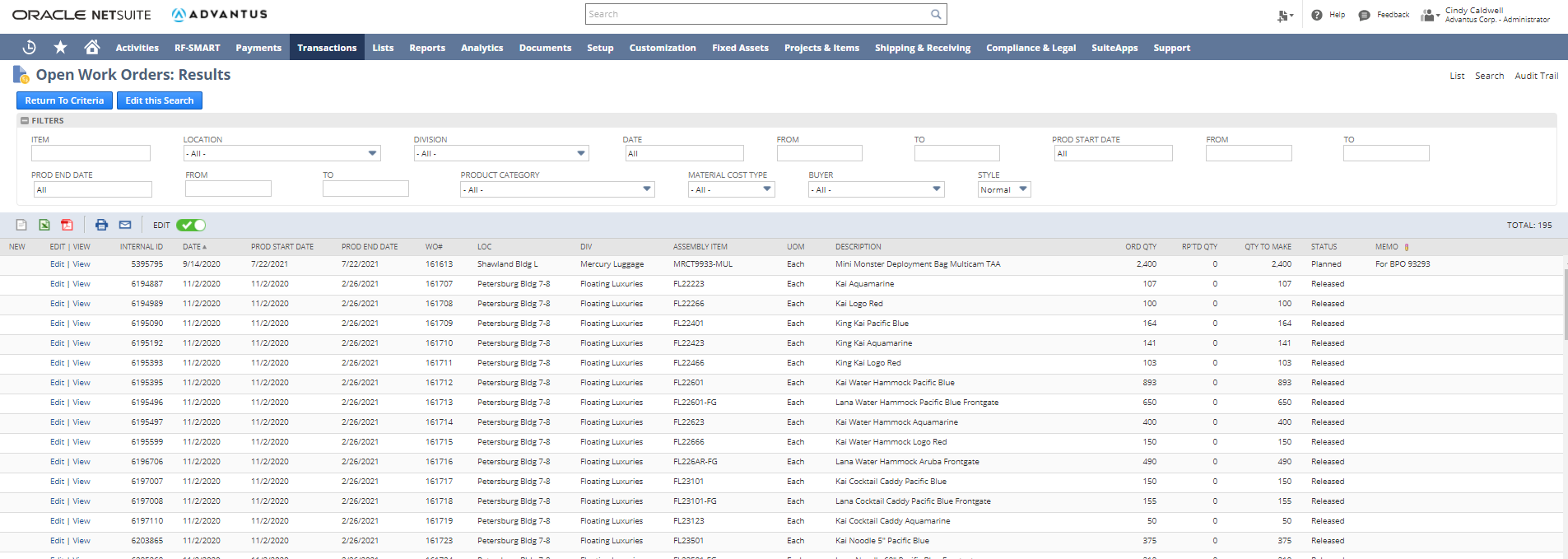 Research Tip: Assembly Builds from Work Orders, Daily Summary
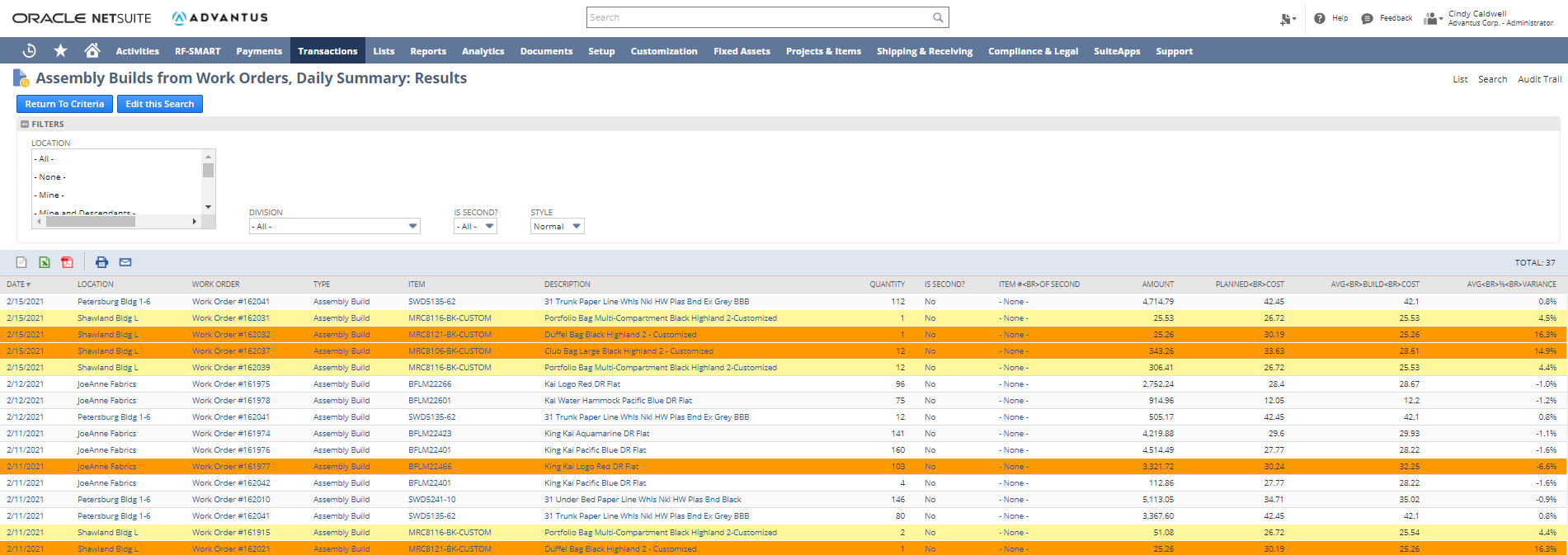 Research Tip: Assembly Builds Not from Work Orders, Daily Summary
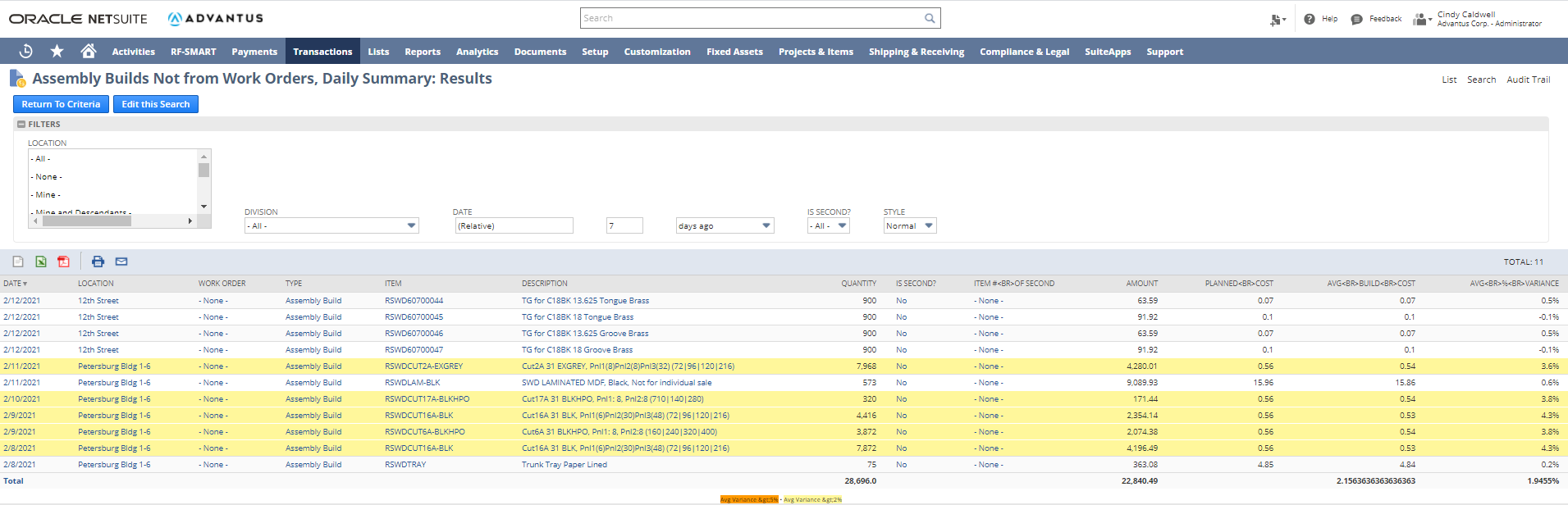 Questions?
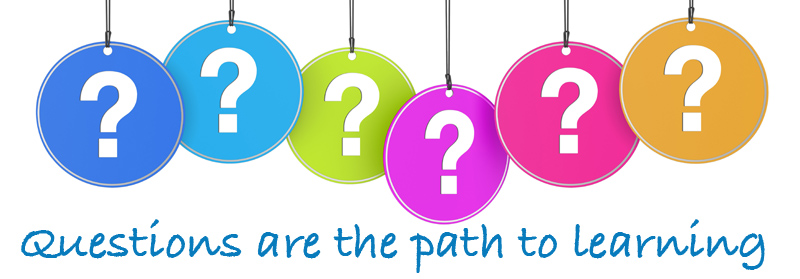